Season 1, Lecture 15 (S1,L15): 
Recap/Tutorial 5
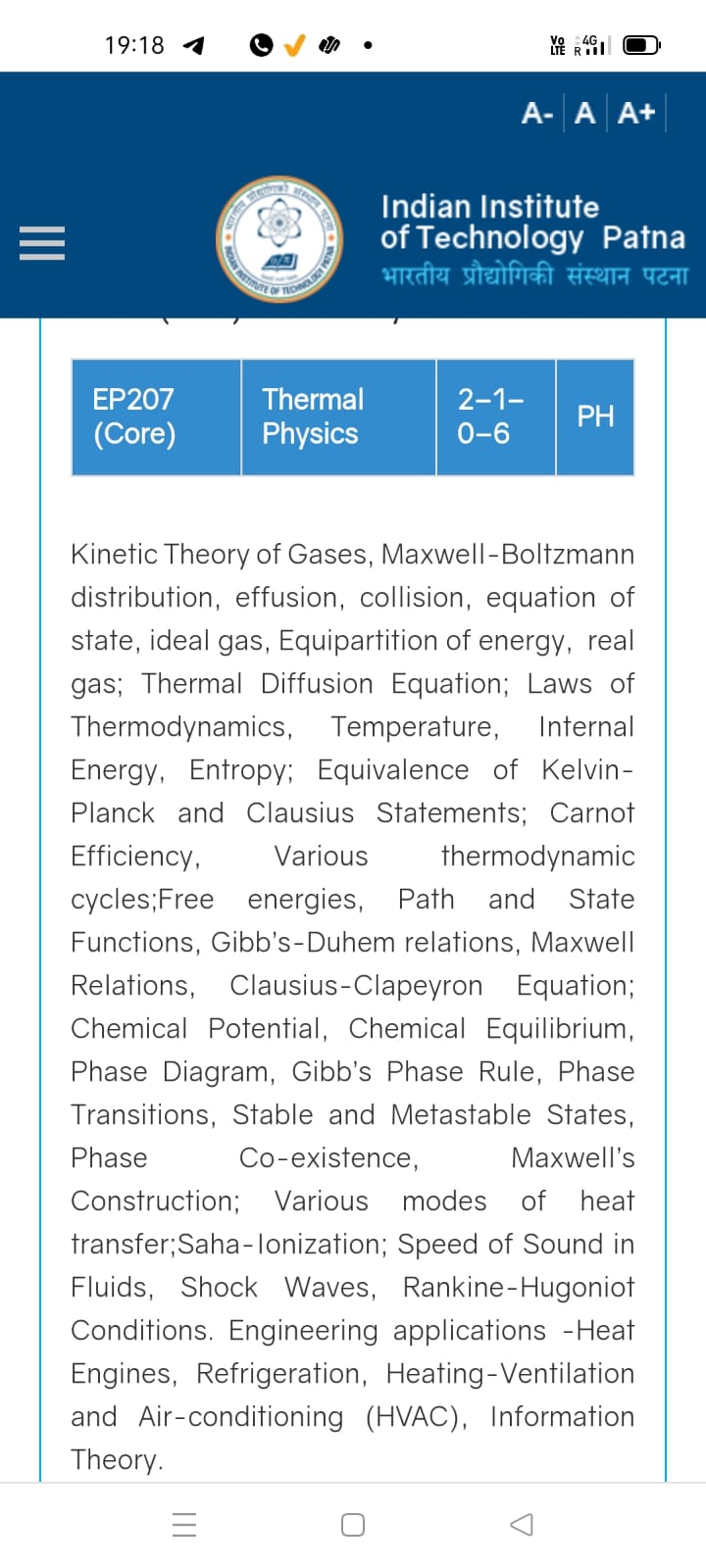 Tutorial 5
Second Law
Convert P-V diagram of Carnot Cycle  to T-S diagram also calculate efficiency using T-S diagram
1
isothermal
Qin
2
2
P
Thot
1
Q=0
Q=0
T
adiabatic
adiabatic
Tcold
3
4
Qout
isothermal
4
3
S
V
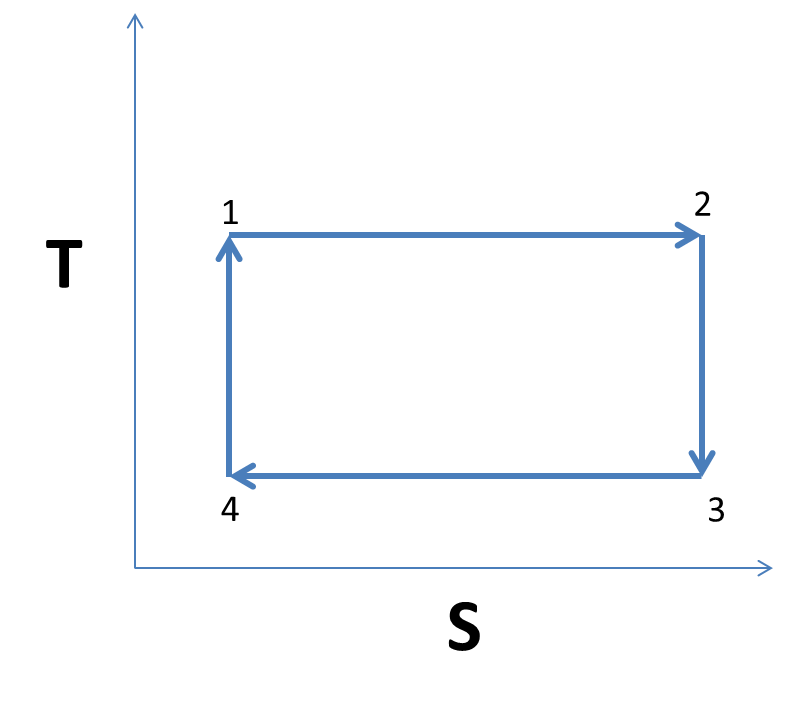 1 to 2 to 3 to 4 to 1
3
P
adiabatic
2
4
1
adiabatic
V
1 to 2 to 3 to 4 to 1
3
P
adiabatic
2
4
T
2
1 to 2
1
adiabatic
V
1
S
1 to 2 to 3 to 4 to 1
3
P
adiabatic
3
2
4
2 to 3
2
T
1
adiabatic
1
V
S
1 to 2 to 3 to 4 to 1
3
P
adiabatic
3
2
4
3 to 4
T
2
4
1
adiabatic
1
V
S
1 to 2 to 3 to 4 to 1
3
P
adiabatic
3
2
4
3 to 4
T
2
4
1
adiabatic
1
V
Using
S
1 to 2 to 3 to 4 to 1
3
P
adiabatic
3
2
4
3 to 4
T
2
4
1
adiabatic
1
V
S
1 to 2 to 3 to 4 to 1
3
P
adiabatic
3
2
4
3 to 4
T
2
4
1
adiabatic
1
V
S
1 to 2 to 3 to 4 to 1
3
P
adiabatic
3
2
4
3 to 4
T
2
4
1
adiabatic
1
V
S
1 to 2 to 3 to 4 to 1
3
P
adiabatic
3
2
4
4 to 1
T
2
4
1
adiabatic
1
V
S
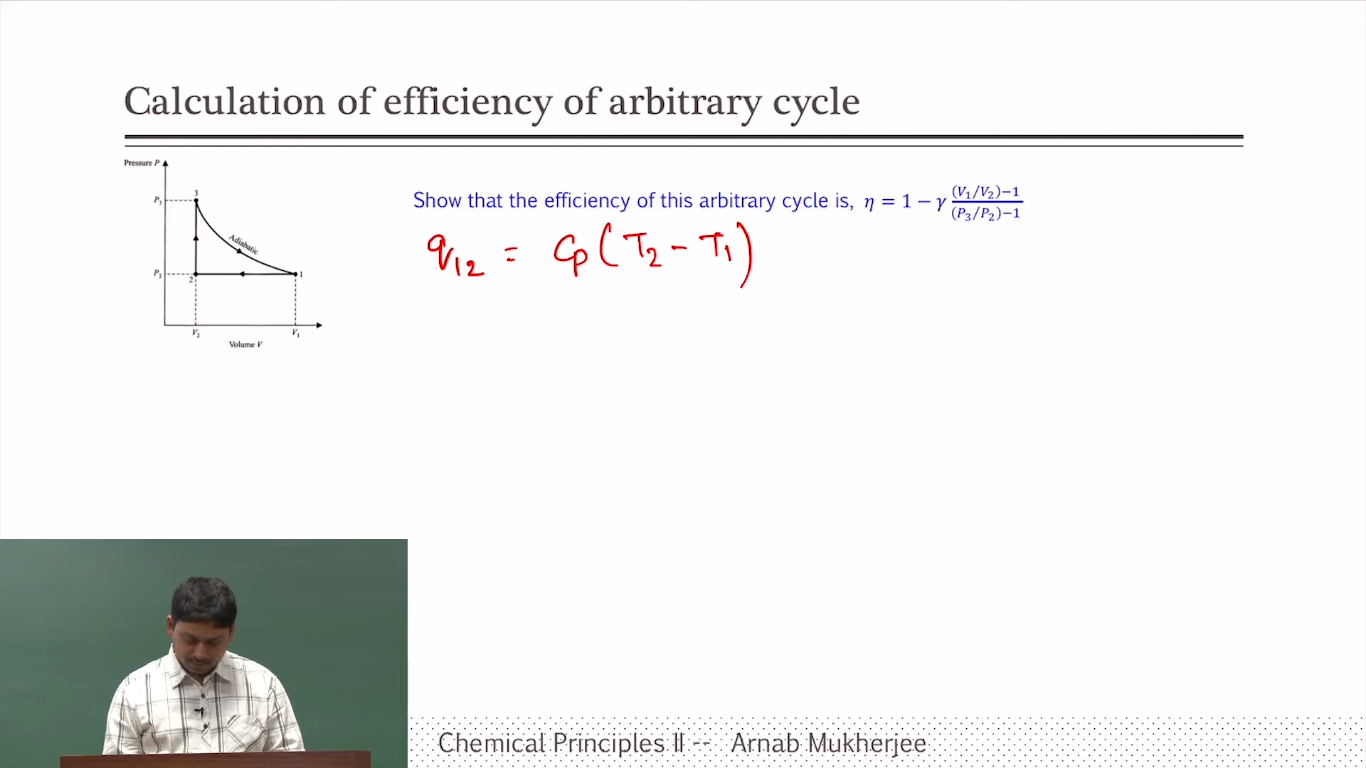 3
3
P3
P
Adiabatic
P2
1
2
V1
V2
V
1 to 2
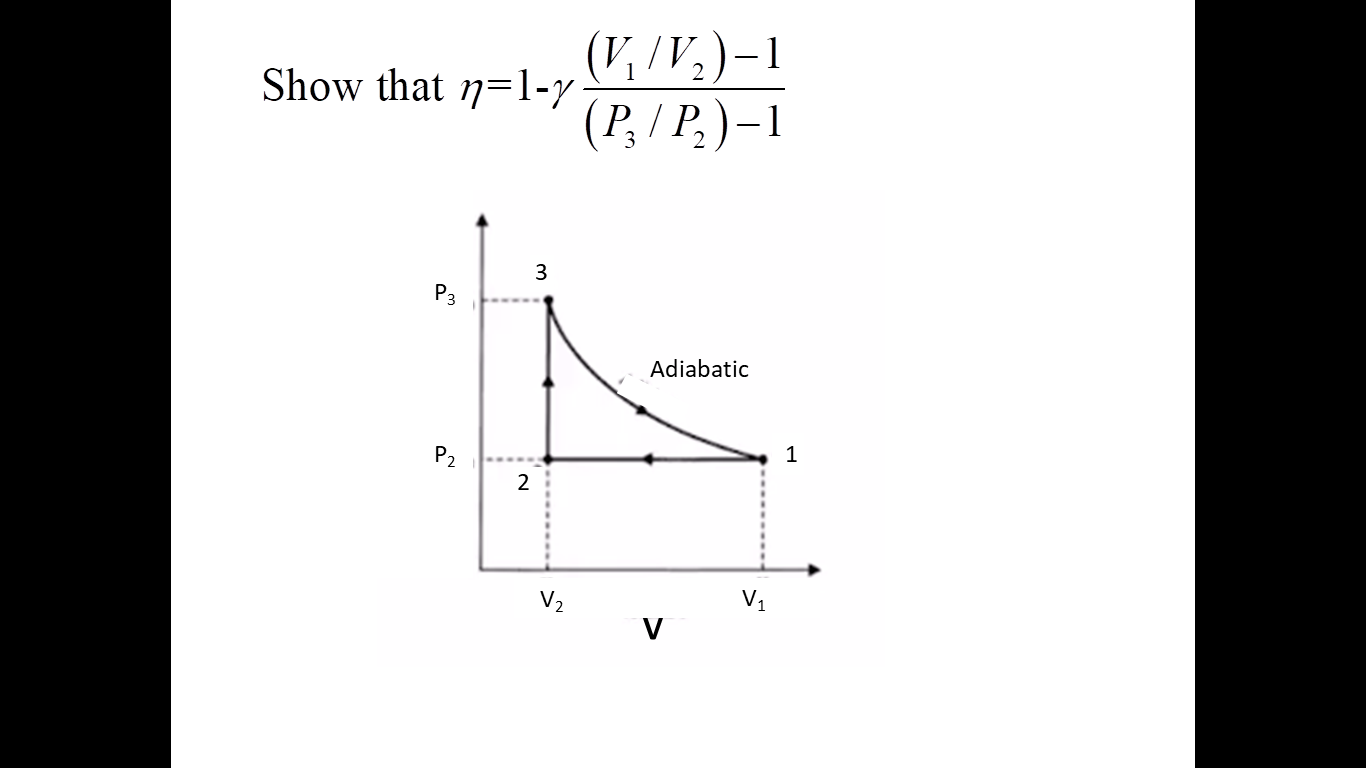 2 to 3
3 to 1
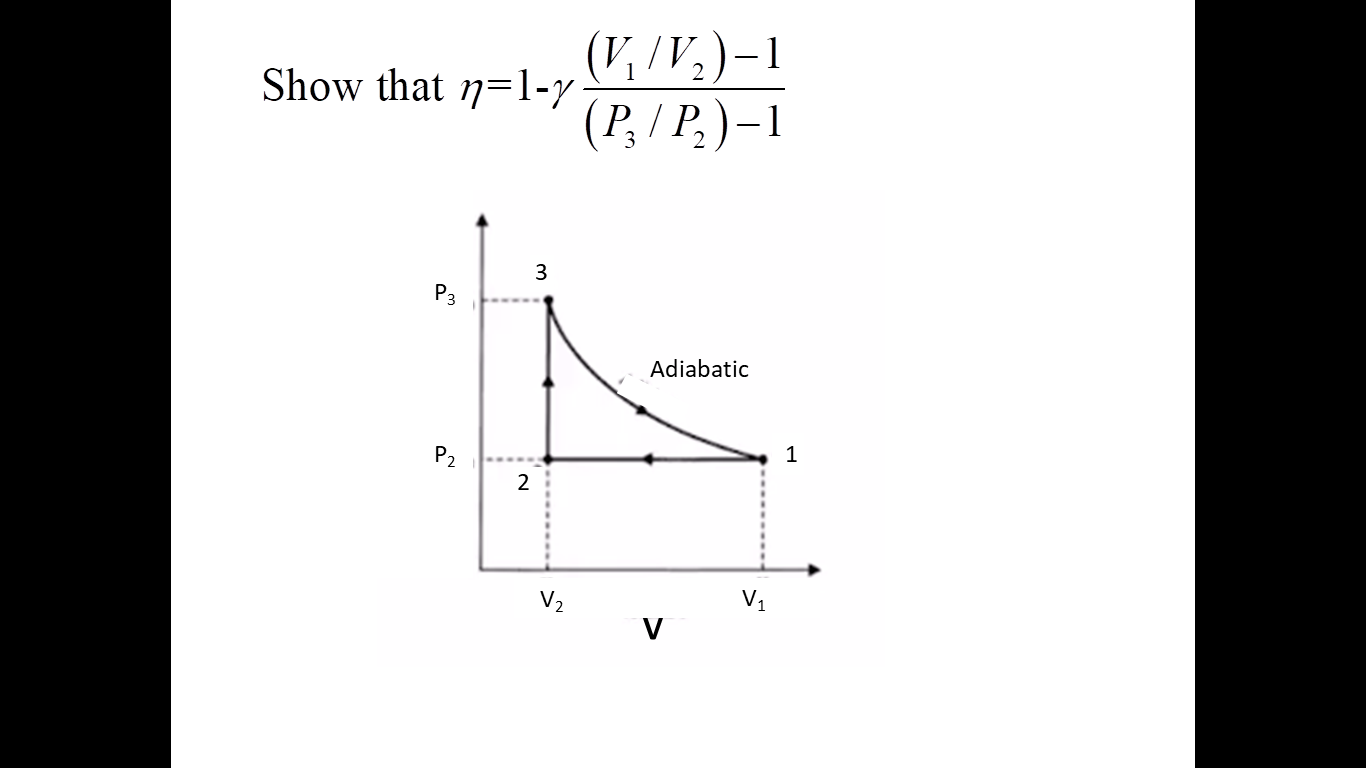 Adiabatic
Also
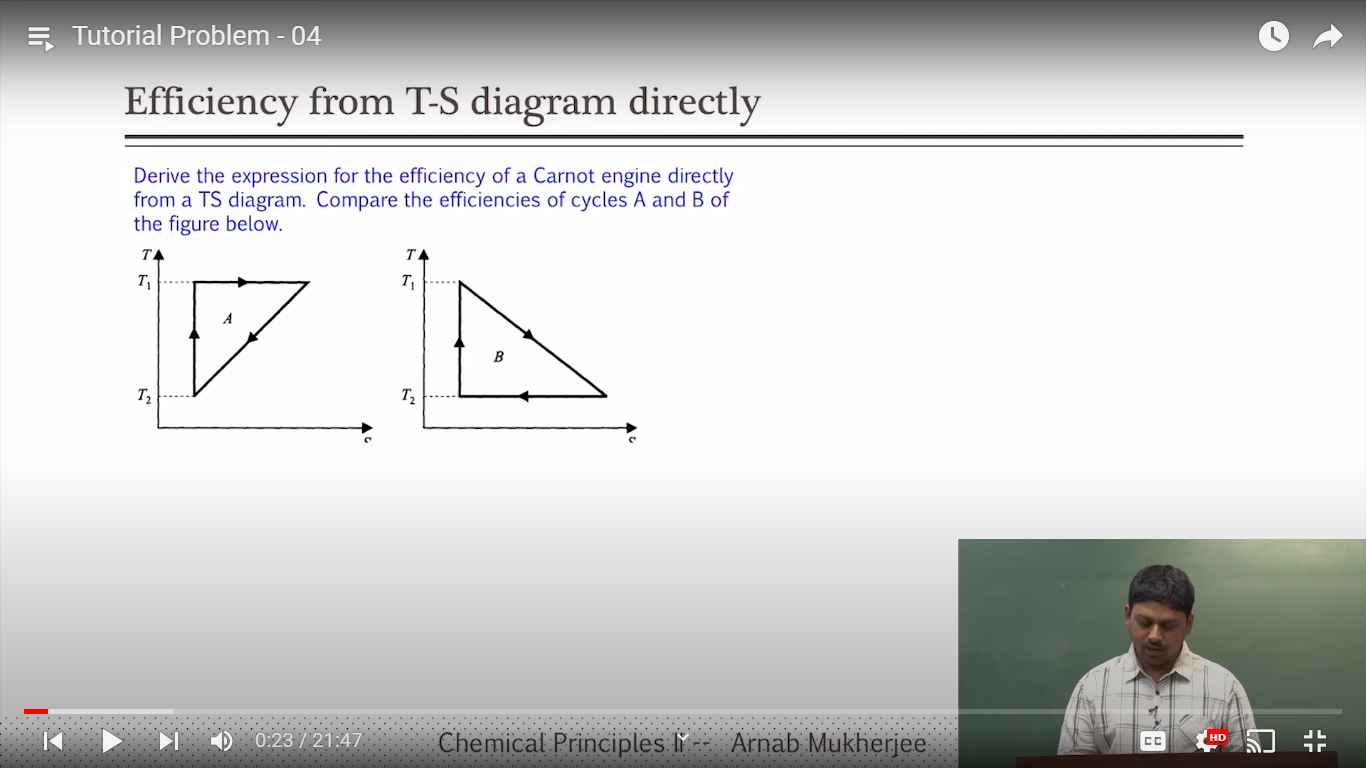 S
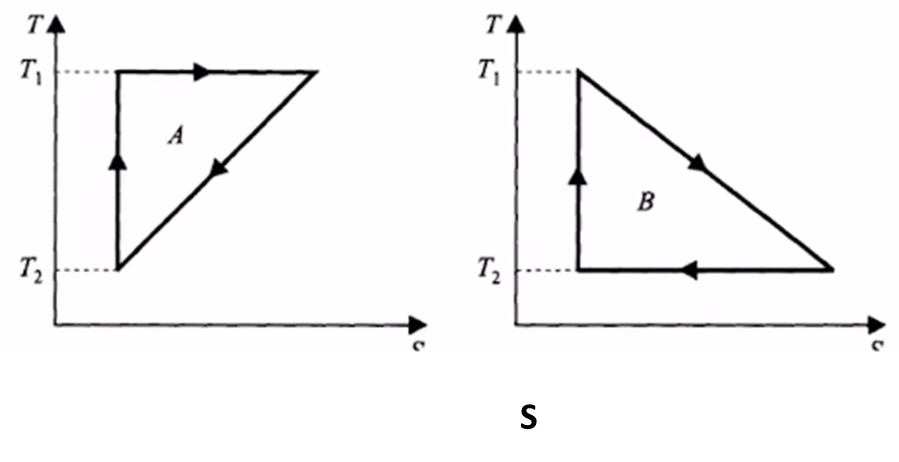 Isothermal expansion
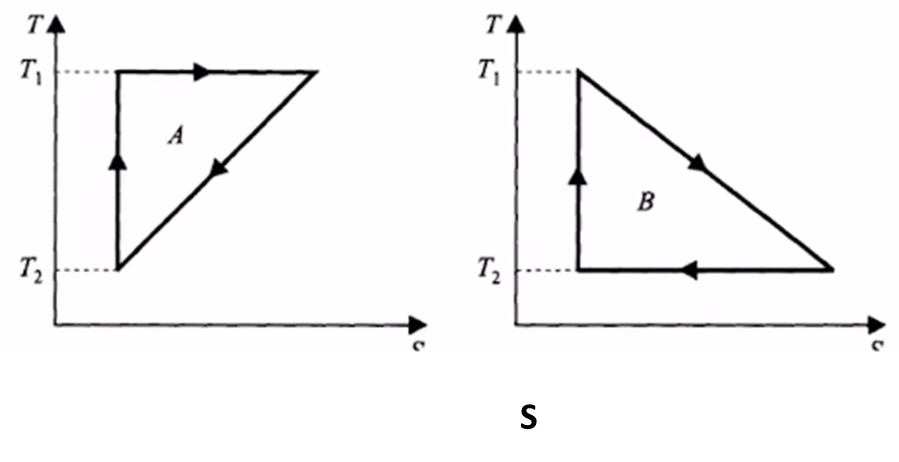 3
2
Adiabatic
1
S1
S2